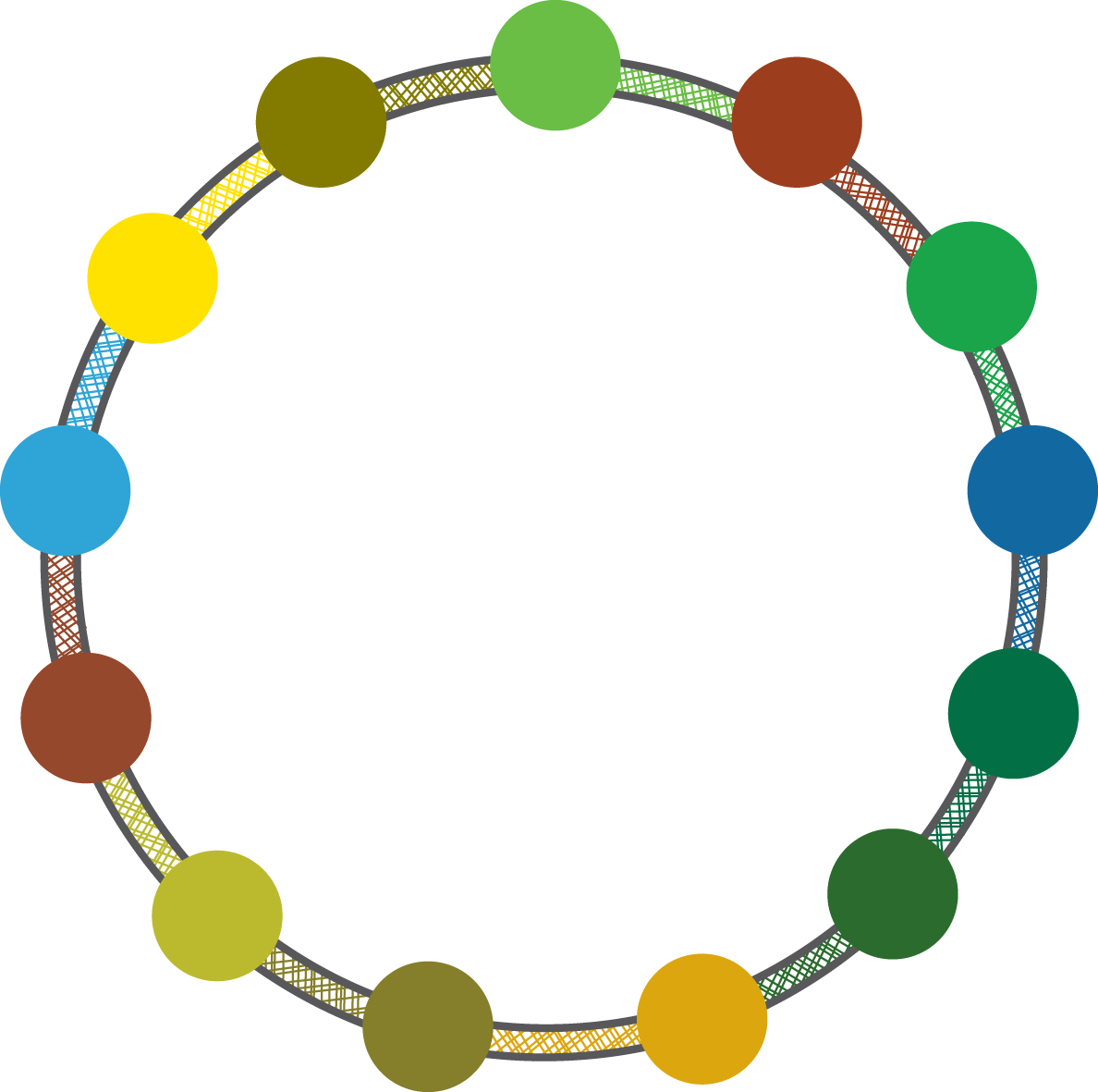 Impacts of Covid19 on Aboriginal Children and Young People
Identifying impacts of Covid19
Why
To identify the impact of Covid19 on Aboriginal children through the eyes of practitioners
What 
Topics chosen based on the distinct rights that Aboriginal children and young people enjoy: cultural life, family, education
How
Survey of practitioners in nine member ACCOs
General impacts: Question
What did you notice about the impact of Covid on Children and Young People: Learning, Family/Home life, Cultural life, Social connections, Other 
Any barriers
What would have helped? 
Were there any unexpected opportunities or positives that arose from the Covid pandemic?
Are there any activities or service gaps that you have encountered that require funding?
General impacts: Answers
Negative impact on kids’ social development, including separation anxiety from parents/caregivers and anxiety around people that they don’t know
“Some kids will never get over it.”
“Restrictions on access to groups/activities and connections for young people with their peers had an impact on their self esteem and socialisation”
Vaccine hesitation affects children and young people, influenced by people around them. 
“Some people are strong minded, likening the vaccine mandate to colonisation and things enforced on Aboriginal people in the past. Some young minds were influenced by that, and couldn’t see the benefits.”
Spike in poor mental health
	“We saw a spike in poor mental health and suicidal ideation – youth was hit the hardest.”
General impacts: Answers
Barriers to general wellbeing
	- Getting online created stress for parents/carers
	- In the first lockdown it was hard to persuade DET to allow children to go to school
Unexpected benefits and opportunities
Some families thrived with less intervention
Opportunities to increase contact with family that live far away through tech savvy ways of communicating 
	- Opportunity to create special Covid response team to ensure that isolated community members received services 
	- Learning from other teams: picked up things from other ACCOs,CSOs and government and used feedback from community	
- In some ways the lockdown created more community connection
General impacts: Answers
Gaps to be addressed
Funding for technology
Creation of on-line breakout sessions for children to engage with
	“If special funding was available, it could have provided electronic equipment for those who didn’t have those facilities for internet or even phone connectivity. Funding may have helped with extra costs imposed by the lockdowns – like higher phone/internet charges. Programs like weekly catchups for specific age groups could have been funded.”